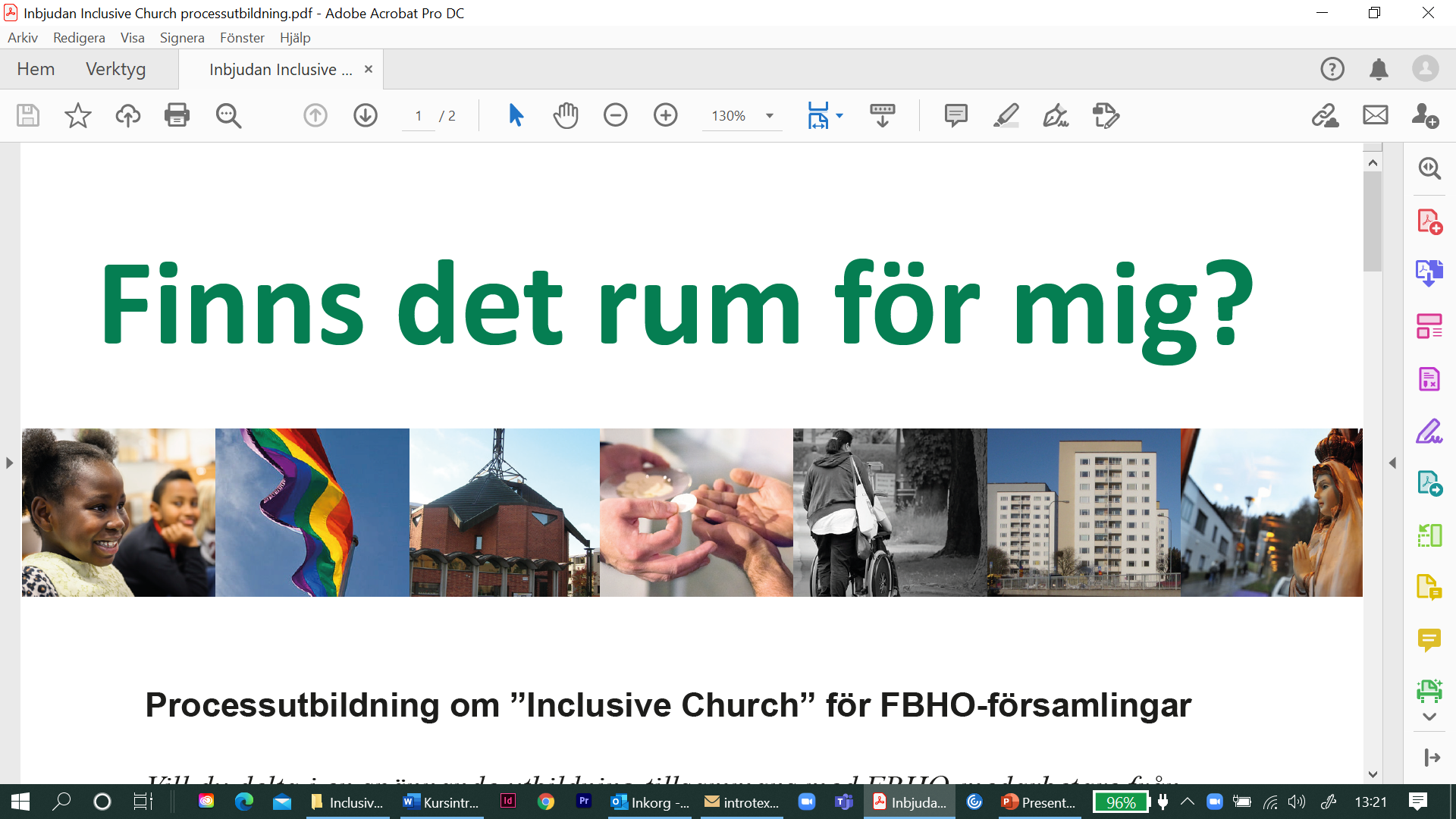 Finns det rum för mig?
Processutbildning om Inclusive Church för medarbetare i FBHO-församlingar
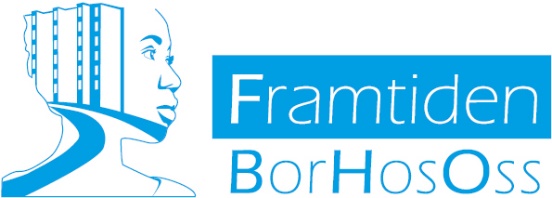 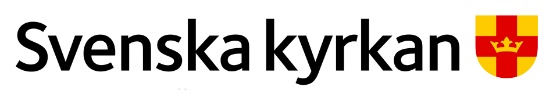 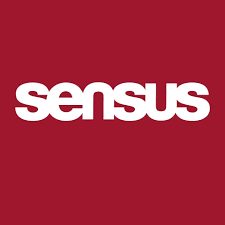 Välkomna till kurstillfälle 1
Dagens Tema:
En introduktion till ”Inclusive Church”
Dagens föreläsare:
Ruth Wilde
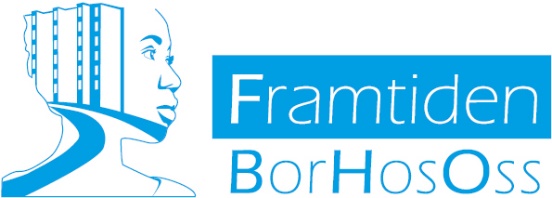 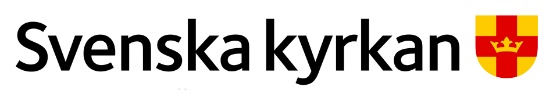 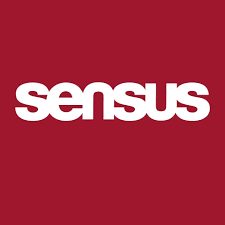 Inclusive Church
"We believe in inclusive Church - a church which celebrates and affirms every person and does not discriminate. We will continue to challenge the church where it continues to discriminate against people on grounds of disability, economic power, ethnicity, gender, gender identity, learning disability, mental health, neurodiversity, or sexuality. We believe in a Church which welcomes and serves all people in the name of Jesus Christ; which is scripturally faithful; which seeks to proclaim the Gospel afresh for each generation; and which, in the power of the Holy Spirit, allows all people to grasp how wide and long and high and deep is the love of Jesus Christ."
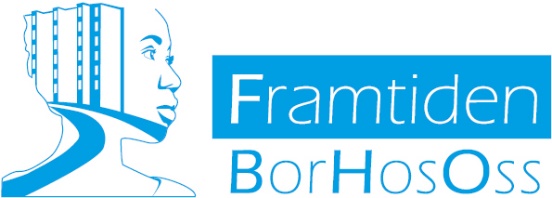 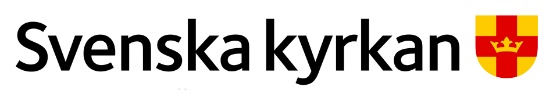 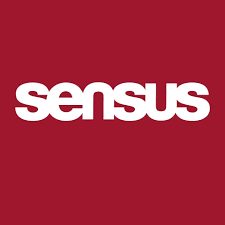 Varför en kurs om Inclusive Church?
Vilka saknar vi idag i gudstjänst och verksamhet? 
Varför känner sig några inte välkomna eller upplever församlingen som otillgänglig eller otrygg? 
Hur kan evangeliet få nå till fler?
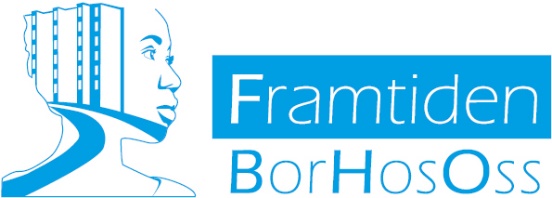 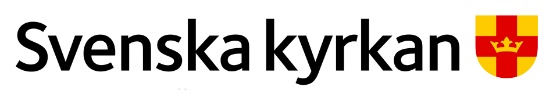 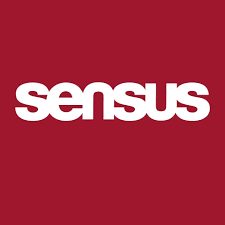 Dagens upplägg
08:45	Mötet öppnar för incheckning
09:00	 Välkomna och presentation av dagens tema, upplägg samt kort återkoppling från förra kurstillfället. 
09:15	 Gruppsamtal i smågrupper 
09:45	Paus	
10:00	Föreläsning med Ruth Wilde
10:40	Paus och egen reflektion
11:00	 Samtal i grupper utifrån föreläsningen (förberedda frågor skickas ut i grupperna)
11:40	Hemuppgift delas ut och presenteras. 	
12:00	Slut
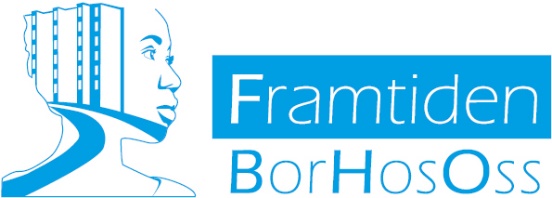 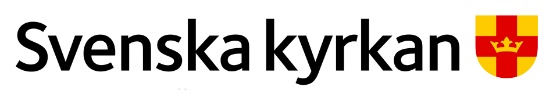 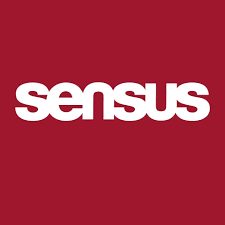 Att tänka på…
Vi är många – kom ihåg att ha mikrofonen avstängd förutom i grupprummen. 
Alla samtal sker i grupprum på Zoom och såklart med kollegor på hemmaplan. 
Chatten används enbart för tekniska frågor och då kursledningen uppmuntrar till det 
Idéer, tankar, frågor och feedback – maila kursledningen!
Info, länkar och mailadresser hittar du på
https://www.svenskakyrkan.se/framtidenborhososs/finns-det-rum-for-mig
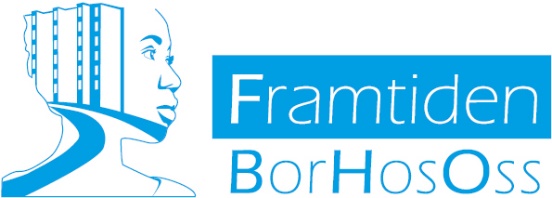 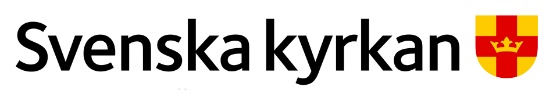 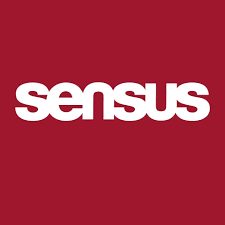 Samtal i smågrupper
Att tänka på innan ni påbörjar samtalet
·        Bestäm vem i gruppen som fördelar ordet
·        Bestäm vem i gruppen som för korta minnesanteckningar
·        Minnesanteckningarna skickas till Christina Byström;  Christina.Bystrom@svenskakyrkan.se
Frågor: 
- Beskriv ditt sammanhang. 
- Hur kommer det sig att du vill vara del av den här utbildningen? 
- Är det något ämne som kommer tas upp i utbildningen ni redan arbetar mycket med?
- Är det något ämne eller särskild utmaning du ser fram emot att arbeta med?
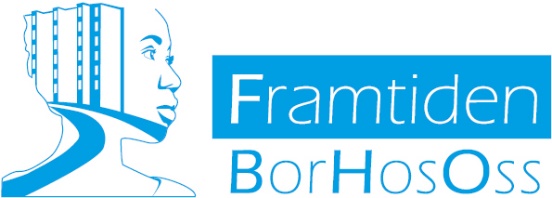 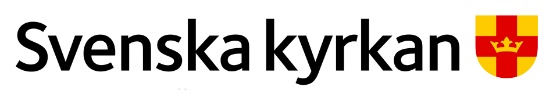 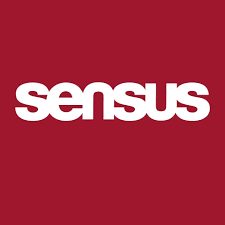 Paus…
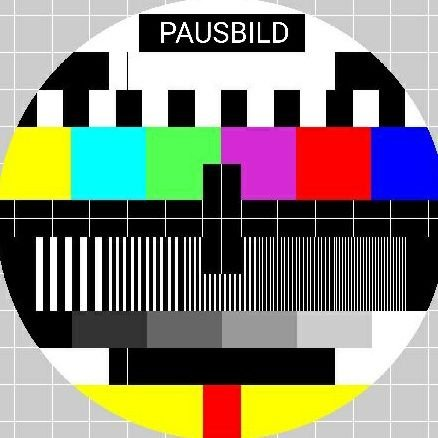 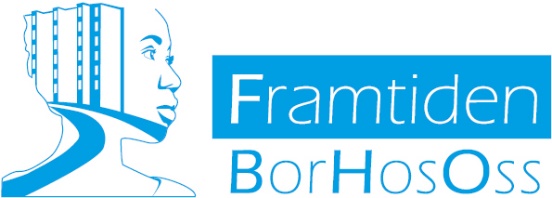 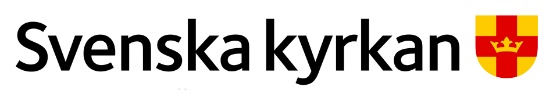 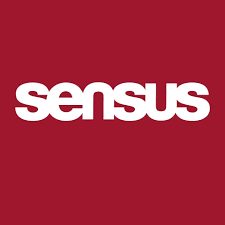 Samtal om föreläsningen
Riktlinjer för samtalet
·        Lyssna på varandras erfarenhet utan att avbryta
·        Låt alla komma till tals
·        Provtänk tillsammans – det finns inget rätt eller fel
·        Ställ nyfikna öppna frågor till varandra
·        Bestäm själva vilka frågor som känns mest aktuella för er grupp, hinner ni inte alla så gör det ingenting
·        Känner ni att samtalsämnet är uttömt, ta en paus
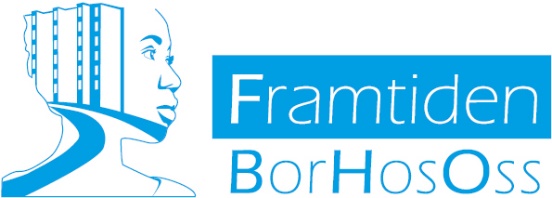 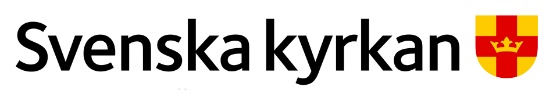 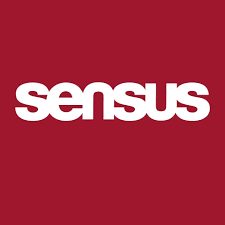 Samtal om föreläsningen
1. Vad tar du särskilt med dig från föreläsningen? Låt alla i gruppen säga något de minns/tar med sig. 
2. Var det något i Ruths föreläsning som överraskade dig eller fick dig att känna dig obekväm?
3. Tror du att det är sant att framtidens kyrka måste vara inkluderande?
4. Tänk på ett behov du har. Hur vill du att kyrkan ska förändras så att du kan delta fullt ut?
5. Tänk på en gåva du har. Hur kan du använda denna gåva för att arbeta för rättvisa i kyrkan?
6. Ruth har skrivit föreläsningen från ett brittiskt perspektiv. Hur tror du att exemplen från England relaterar till kyrkan i Sverige?
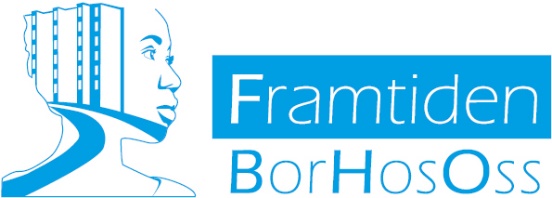 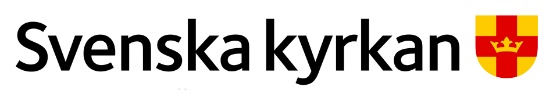 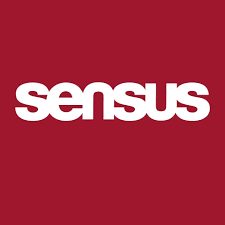 Fördjupning för den som vill
Ni kommer få Ruths föreläsning i text på mail. 

Ruth hänvisade till rapporten ”Leading Togheter in Growing Methodist Churches”. Rapporten kan laddas ned här: https://www.methodist.org.uk/media/4891/leading_together_final_report.pdf
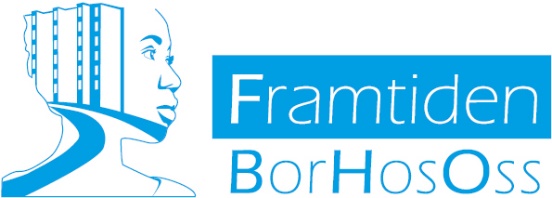 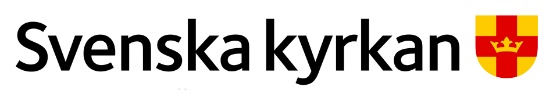 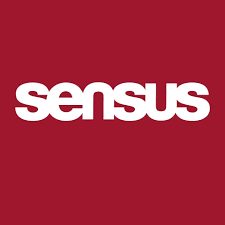 Hemuppgift till nästa gång
Fundera tillsammans på frågorna:Hur ser det ut i ert sammanhang idag? Vilka saknar ni i era ”rum”?

Läs boken Mental Health av Jean Vanier och John Swinton

För arbetslag som vill utmana sig själva ytterligare: Googla “teflontestet” och gör en ögonöppnande normkritisk övning
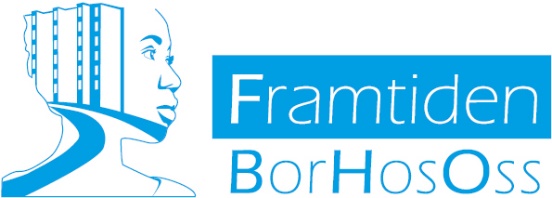 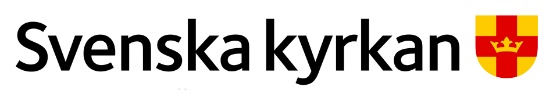 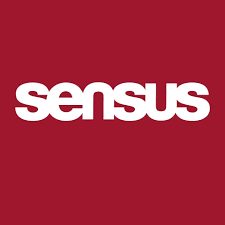 Extrainsatt filmvisning
En längre variant av samtalet mellan Silvia och Lorentz om psykisk hälsa visas på zoom fredagen den 12 februari kl. 9.00-10.00” – öppen visning, inget samtal.
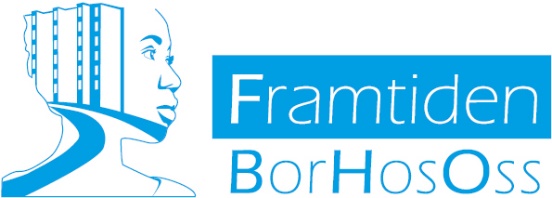 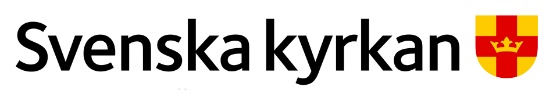 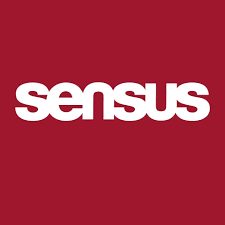